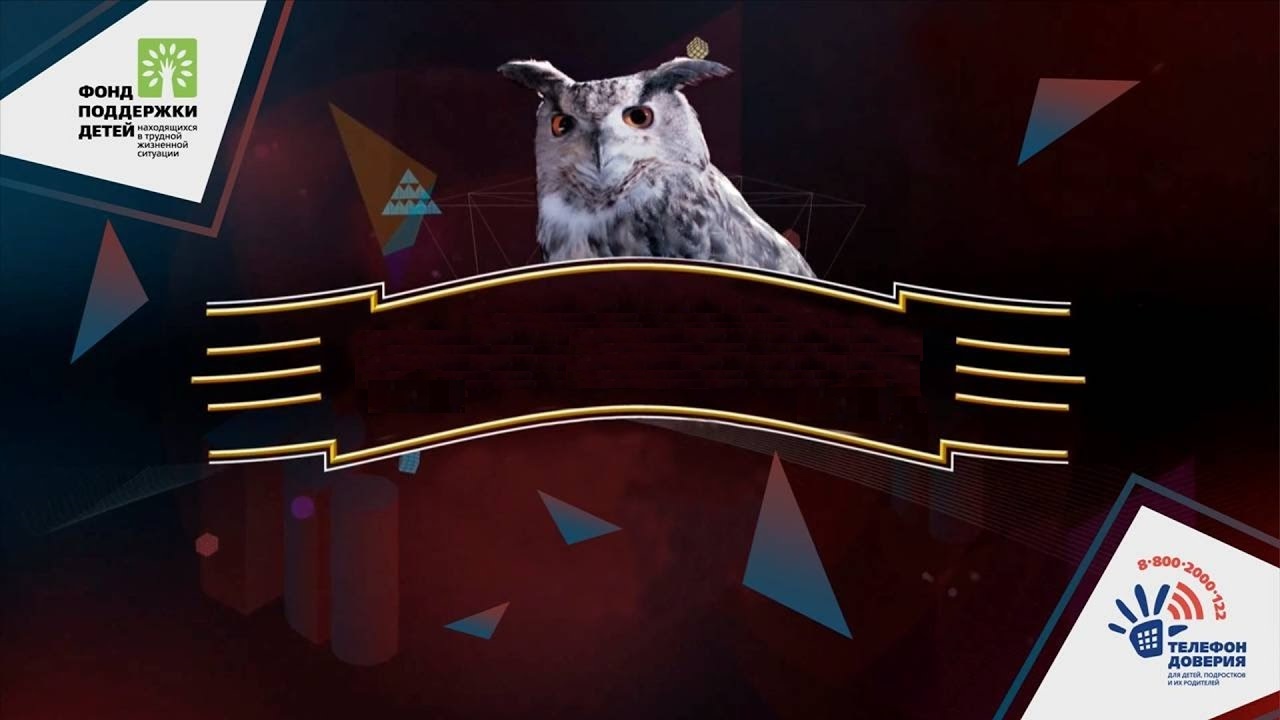 Министерство образования Пензенской области
ППМС центр Пензенской области
СЕМЕЙНАЯ ВИКТОРИНА
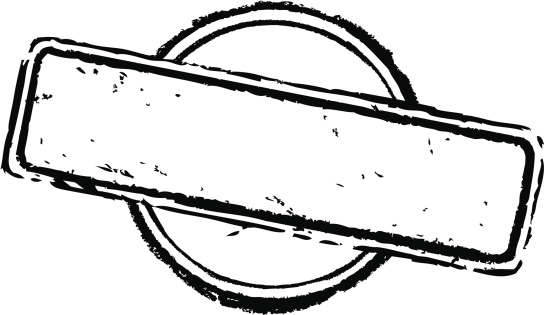 ОТВЕТЫ
Проведена в рамках областной акции
«Здравствуй ЛЕТО. ЛЕТО без опасности»
ВОПРОС 1
Шесть лет назад ученикам запретили пользоваться ЭТИМ в школах Кипра.А вот в некоторых индийских торговых центрах на входе требуют показать ЭТОи кредитную карточку.
ОТВЕТ
Мобильный телефон.

Комментарий:
 В торговом центре просят показать мобильный — как признак обеспеченности и покупательской способности, а не просто желания побродить по торговому центру, не совершая покупки.
ВОПРОС 2
Психологи считают, что по своей ценности ЭТО стоит хоть и ниже счастливого брака, зато выше богатства и карьеры. Что же это?
ОТВЕТ
Дружба
ВОПРОС 3
Закончите двумя словами, начинающимисяна одну и ту же букву, четверостишие Владимира Медведева:
Пусть умножится гнев, пусть умножится страх,
Недоверие в сердце и сумрак в глазах;
Пусть умножится тьма, пусть умножится боль,
Пусть умножатся ваши печали...
ОТВЕТ
Умножится ноль на ноль…
 
Комментарий: 
То есть пусть это всё уйдёт, обнулится.
ВОПРОС 4
После того, как легендарный Пеле издал 
свою книгу «Я – Пеле», он получил золотую медаль от министерства образования. 
За что?
ОТВЕТ
Многие учились грамоте, 
чтобы прочитать эту книгу.
ВОПРОС 5
Это слово есть практически во всех славянских языках.В сербском и словенском языках оно имеет значение «хороший урожай».В чешском, словацком и польском оно означает «семья». 
Что это за слово?
ОТВЕТ
Родина.
ВОПРОС 6
Как вы думаете: в каком году заработал первый телефон доверия для детей, подростков и их родителей в России?
ОТВЕТ
В 1993 году.
ВОПРОС 7
Одна из английских фирм выпускает «вечный» электрический фонарик. Реклама сообщает, что ему не вредит погружение на глубину до 150 метров, фонарик не поддается коррозии, его невозможно сломать или разбить. На это изделие дается гарантия сроком на всю жизнь владельца. Однако, в гарантийном талоне есть примечание:«Фирма не отвечает за последствия нападенияна фонарик акулы, медведя и…» Кого?
ОТВЕТ
Ребенка.
ВОПРОС 8
В 1885 году художник Дмитрий Жуков создал картину под названием "Провалился".Спустя шесть лет к подобному сюжету обратился художник Алексей Корин, и опять у негов названии было слово "провалился". А спустя еще чуть более шестидесяти лет сюжет этих картин опять стал поводом для создания картины. Как называлась эта последняя,очень известная картина?
ОТВЕТ
Ответ: "Опять двойка".

Комментарий: На картине Жукова изображен не сдавший экзамен гимназист; картина Корина очень похожа на картину Жукова и называется "Опять провалился"; в 1952 году Федор Решетников создал свою картину "Опять двойка", которая композиционно очень похожа на картину Жукова; мы недаром дважды упоминали в тексте слово "опять".
ВОПРОС 9
В восточной притче человека сравниваютс собакой, а недосягаемое счастье,за которым он постоянно гонится, — с НИМ. Назовите ЕГО.
ОТВЕТ
Хвост.

Зачёт: Хвост собаки; собачий хвост.

Комментарий: Человек гонится за недосягаемым счастьем, как собака за хвостом, не понимая, что счастье всегда при нем. Нужно только его понять, разглядеть, ощутить.
ВОПРОС 10
В 1953 году англичанин Чад Вара разместил в газете свой номер телефонас пояснением, что звонить может любой желающий и в любое время.Для получения какой помощи?
ОТВЕТ
Психологической. 
Эта дата считается датой основания 
службы телефона доверия.
ВОПРОС 11
Эта женщина стала руководителем ордена Милосердия (4000 миссионеров работают сегодня в 610 представительствах в 123 странах мира).Её деятельность была направлена на создание школ, приютов, больниц для бедныхи тяжелобольных людей, независимо от их национальности и вероисповедания.  В 1979 году ей присуждена Нобелевская премия мира“За деятельность и помощь страждущему человеку”.
Как звали эту женщину?
ОТВЕТ
Мать Тереза.
ВОПРОС 12
Перед вами рисунок, которым была проиллюстрирована статья в Интернете, посвящённая широко распространённому явлению. Первой это явление исследовалав 1996 году Джудит Донат. 
Назовите это явление.
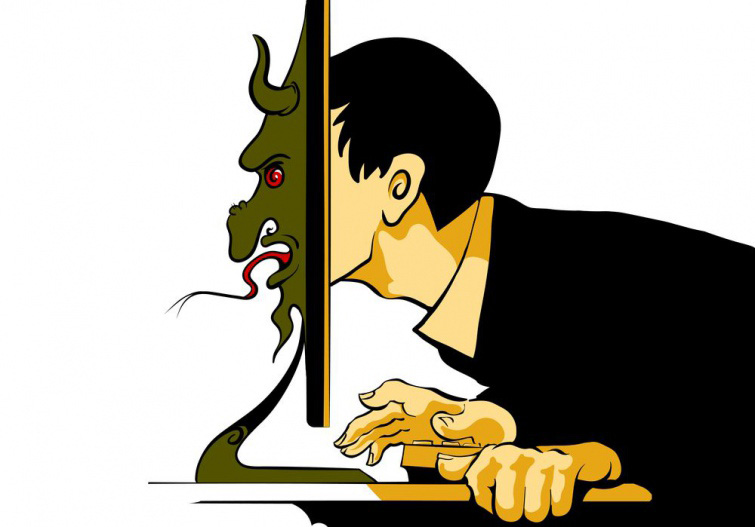 ОТВЕТ
Троллинг.

Зачёт: интернет-троллинг.

Комментарий: Широкораспространённая в наше время форма социальной провокации или издевательства в сетевом общении. Главный метод противодействия троллингу – игнорирование. Но можно и обратиться за помощью к друзьям, к взрослым или по Телефону доверия.
ВОПРОС 13
Композиция из синих сердечек, созданная Рашадом Алакбаровым, символизирует вовсе не любовь и дружбу. Это протест против мира, в котором место настоящих чувств занимает ОН. Назовите ЕГО односложным англоязычным словом.
ОТВЕТ
Лайк.

Комментарий: Композиция показывает, как опасно полностью замещать реальный мир и реальные чувства – виртуальными.
ВОПРОС 14
Внимание, китайская притча: 
Ученик пришел к мудрецу и, как водится, попросил научить его мудрости.Учитель спросил: 
    — Умеешь ли ты лгать, воровать и убивать? 
    — Нет, — ответил ученик. 
    — Тогда иди и познай всё это, а познав — ... 
    Закончите китайскую притчу двумя словами.
ОТВЕТ
Не делай.
ВОПРОС 15
Закончите высказывание Виктора Гюго: 
— «На свете нет малых народов. Величие народа вовсе не измеряется его численностью, подобно тому, как величие человека…
ОТВЕТ
Не измеряется его ростом.
ВОПРОС 16
Американские студенты делают это в среднем 
два раза в день.Причем в разговоре с матерямиони это делают в 46% случаев,с друзьями – в 26%,с чужими людьми – в 77% случаев. 
О чем идет речь?
ОТВЕТ
О вранье.
ВОПРОС 17
Символом одной телевизионной акции, во время которой телезрители помогают детям, стал ОН. Один из ЕГО элементов позволил героине произведения 1940 года увидеть белых медведей. Назовите ЕГО.
ОТВЕТ
Цветик-семицветик.

Комментарий: 
Девочка Женя из сказки Валентина Катаева «Цветик-семицветик», благодаря третьему лепестку попала на Северный полюс, а седьмым помогла больному мальчику Вите.
ВОПРОС 18
При симптомах депрессии сетчатка слабее реагирует на восприятие контрастных картинок, поэтому такие люди действительно... 
Что делают?
ОТВЕТ
Видят всё в темном цвете.

Зачёт: Черный/серый вместо темный; краски/тона вместо цвета; синонимичные ответы.

Комментарий: 
Если ваш друг начал демонстрировать признаки депрессии, стоит отнестись к ним более внимательно и попытаться помочь.
ВОПРОС 19
Однажды нью-йоркская телефонная компания подсчитала, какое слово встречается в телефонных разговорах чаще других. Возможно, вам будет легче отгадать это слово, если я скажу, что этот факт был использован одним популярным американским психологом для иллюстрации того, почему людям иногда бывает так трудно наладить взаимоотношения между собой.
ОТВЕТ
Я. 

Комментарий: 
А популярный американский психолог - Дейл Карнеги (он разработал теорию эффективного общения, преподавал ораторское искусство, большинство его лекций были посвящены вопросам избавления от стеснения и обретению уверенности в себе).
ВОПРОС 20
Отгадайте загадку Андрея Лазарчукаи Михаила Успенского. «Его нельзя родить. Его легко убить. Где его много — стоит, где мало — несется вскачь. Его часто крадут,но никогда не возвращают украденное».
ОТВЕТ
Время.
ВОПРОС 21
5 июня 1859 Анри Дюнан  увидел результат битвы при Сольферино – 40 тысяч убитых и раненых.Он не смог пройти мимо, оказывал, как мог, помощь страдающим людям, организовывал отряды добровольцев по оказанию помощи раненым.Его призыв “Tutti Fratelli” (“Все мы братья”) сталв дальнейшем девизом системы помощи. Он первый предложил солдатские медальоны для опознания тяжелораненых и убитых. Он стал первым лауреатом Нобелевской премии мира и умер в нищете.
Какую организацию создал Анри Дюнан?
ОТВЕТ
Международная организация «Красного креста».
ВОПРОС 22
Психолог Николай Козлов считает, что этот принцип, будучи принятым и проведённымв жизнь, уменьшит число конфликтов в семье и улучшит отношения между родителямии детьми. Он звучит так:"Мы друг друга не воспитываем, а..." Закончите фразу.
ОТВЕТ
"...а любим".
ВОПРОС 23
Журналист Ярослав Голованов придумал притчу, иллюстрирующую психологические различия между этими группами людей. Шли два человека по пустыне и неожиданно увидели сундук. «Интересно, откуда здесь сундук», — подумал человек, относящийся к первой группе. «Интересно, что там внутри», — подумал человек, относящийся ко второй.Назовите обе группы.
ОТВЕТ
Мужчины и женщины.
ВОПРОС 24
Что означает китайский иероглиф, состоящий из четырех элементов: "когти", "крышка", "сердце" и "медленно идти – «волочить ноги"?
ОТВЕТ
Любовь.
ВОПРОС 25
В России есть свой праздник «влюбленных», вот только отмечается он не зимой, а  летом. Он  связан с легендарной историей любви Петра и Февронии. 
Как называется праздник?
ОТВЕТ
День семьи, любви и верности.
БЛАГОДАРИМ ЗА УЧАСТИЕВ ВИКТОРИНЕ!
ЖЕЛАЕМ УСПЕХА и ХОРОШИХ КАНИКУЛ!